Welcome to the world of HHR Digital Media Presentation.
Conducted by-
Md Hasan Hafizur Rahman
Lecturer, English
Cambrian School & College, Campus-05, Dhaka.
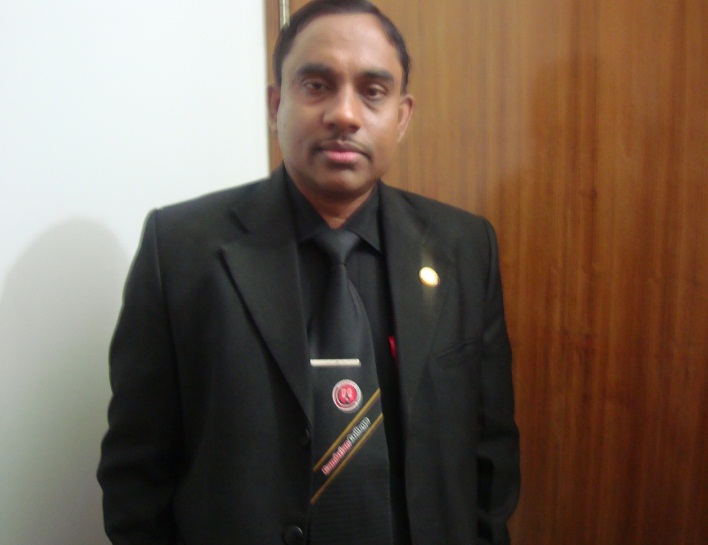 Class-9
English First Paper
Writing Part
Let us follow
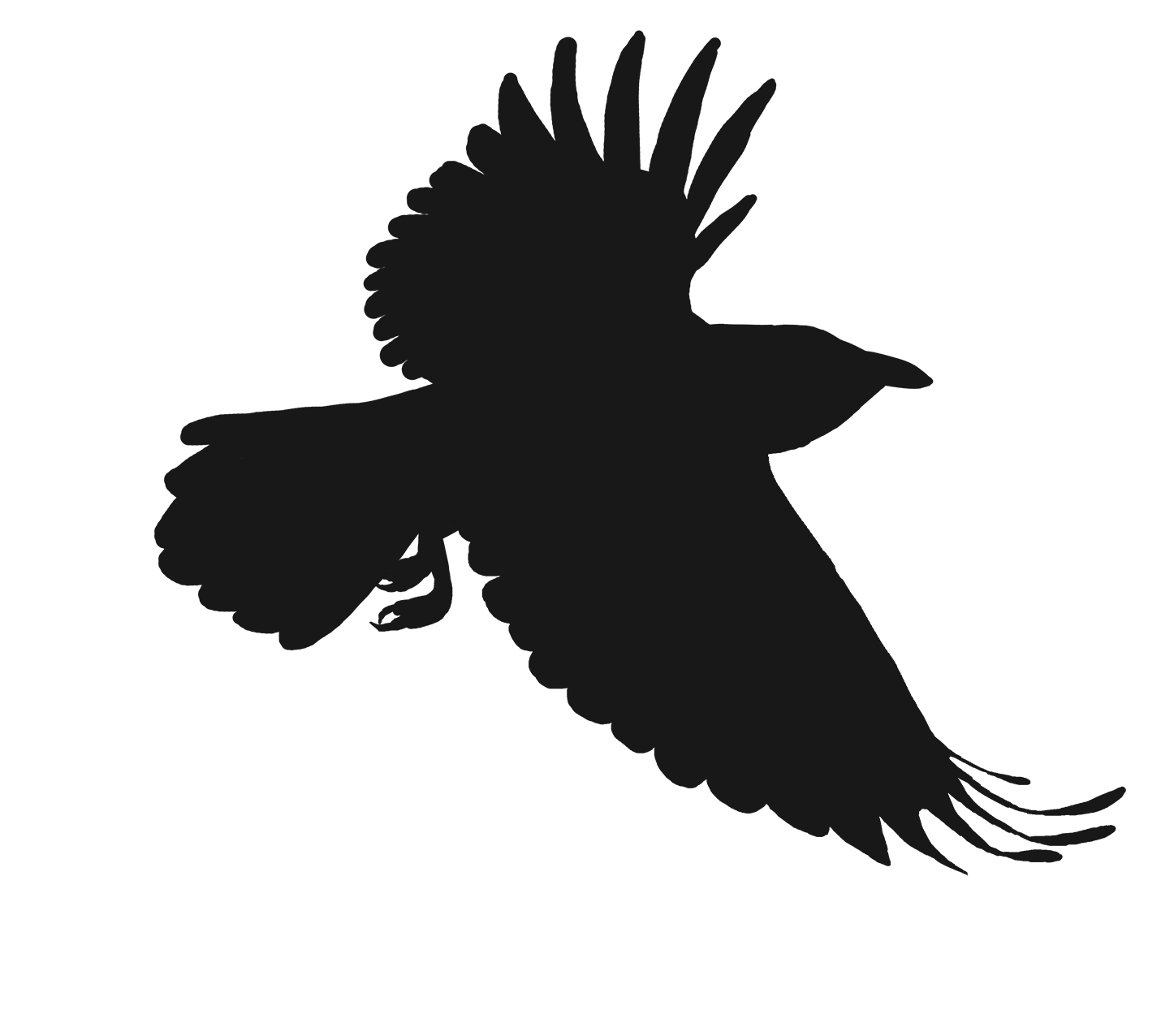 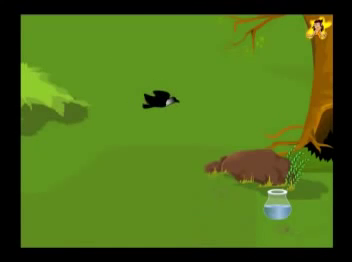 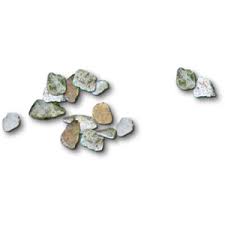 Our today’s lesson is 
a story and it is on-
A Thirsty crow
Learning outcomes
After we have studied this lesson we will be  able to-
listen information
ask and answer questions
write a story.
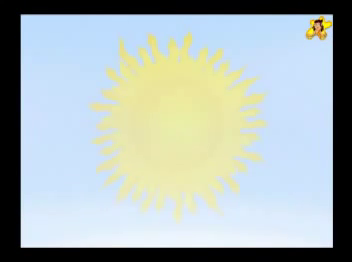 It was a hot summer day.
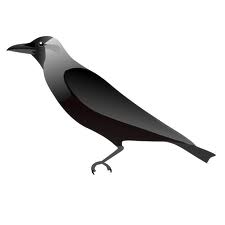 Once a crow was very thirsty.
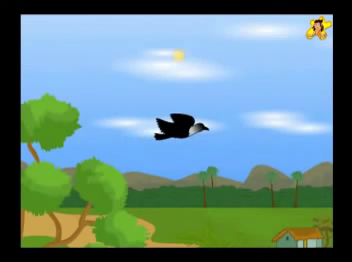 It flew about here and there looking for water.
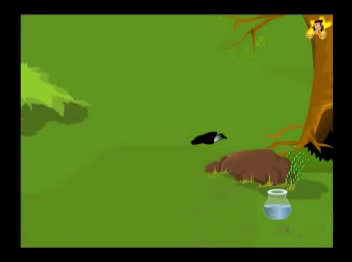 The crow saw a pot of water.
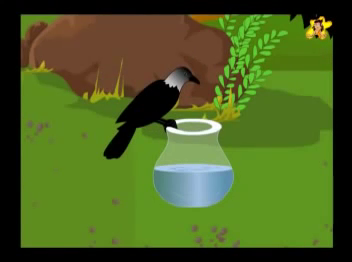 He went close to the pot.
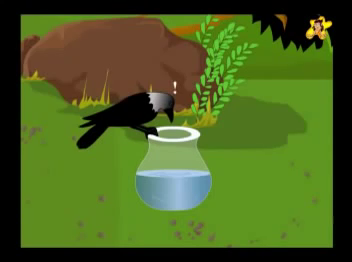 He saw that there was a very little water in the pot.
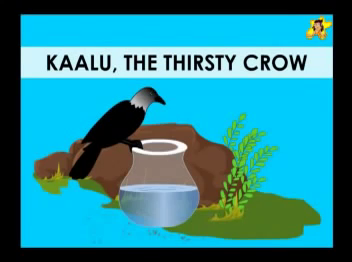 He could not reach the water.
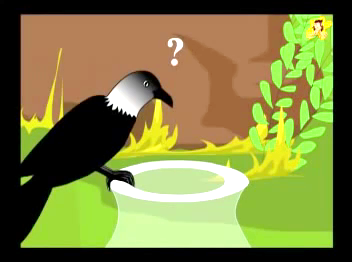 “What can I do? I am very thirsty.” said the crow itself.
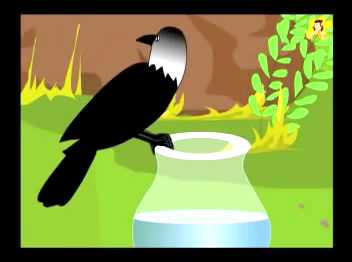 He looked around.
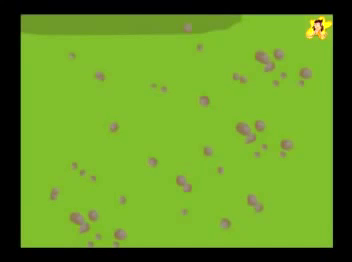 He saw some pebbles.
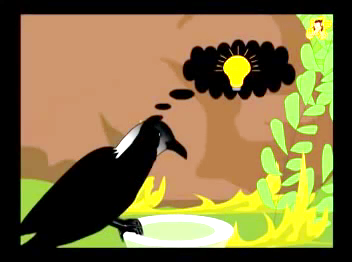 He had an idea.
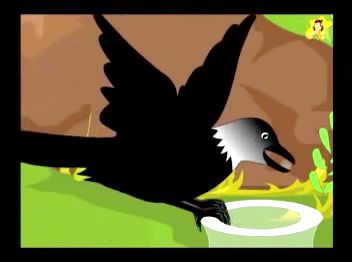 He picked up the pebbles one by one and dropped into the water.
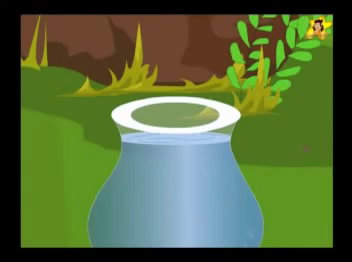 After a while the water came up.
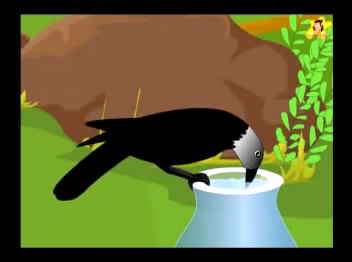 He drank the water.
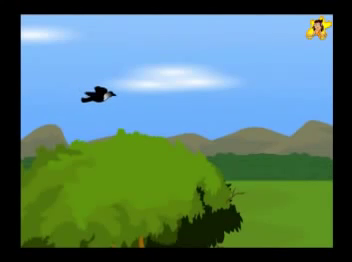 He flew away happily.
Let us enjoy a video
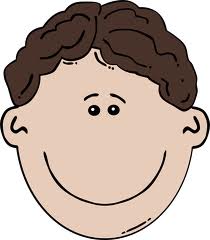 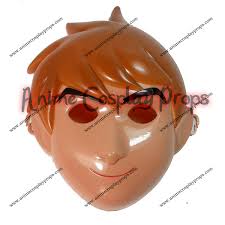 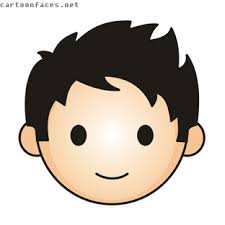 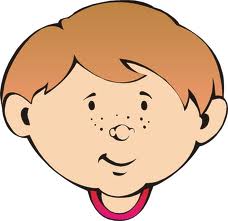 Evaluation
Answer the following questions
What is the story about?
Why was the crow flying here and there?
What did he find?
Why couldn’t it reach to the water?
How did he meet up his thirst?
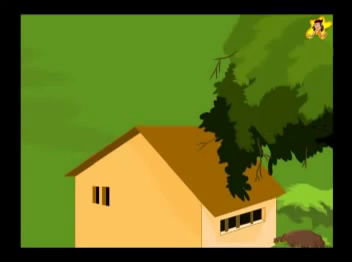 Home work
Write a story on 
“A Thirst Crow”
Universal
“Where there is a will there is a way”
Thank You